Чтобы уши слышали
Беседа по теме
— Прослушайте диалог:
— Здравствуй, тетя Катерина!
—  У меня яиц корзина.
—  Как поживают домашние?
— Яйца свежие, вчерашние!
—  Ничего себе вышла беседа!   •
— Авось распродам до обеда.
— Что произошло? 
Почему два человека не поняли друг друга?
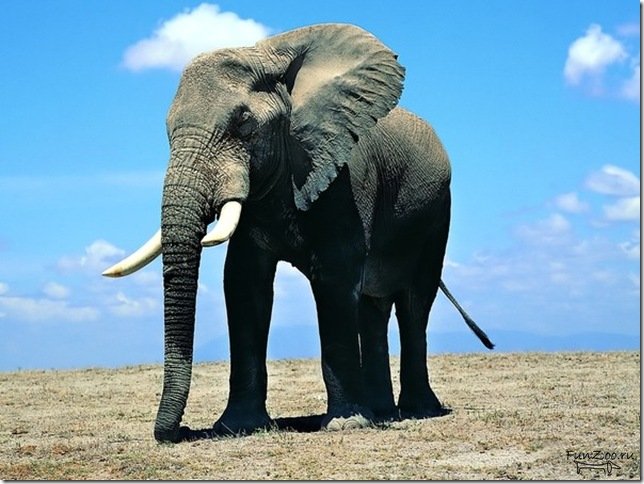 —  Речь, звуки помогают нам слышать органы слуха — уши.
Органы слуха есть у всех животных. Они помогают животным поймать добычу, спастись от врагов, найти друг друга. У кого из животных слух «самый-самый» — трудно сказать. Но известно, что лучше слышат звери, у которых большие уши.
— Слух — большая ценность для человека.
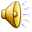 Строение уха
Опыт 1
— Заткните уши ватой. Что произошло?
— Сразу исчезли все звуки. Вы перестали слышать. 
С помощью органов слуха нам подвластен целый мир звуков: шум дождя, журчание ручейка, музыка и речь окружающих людей.
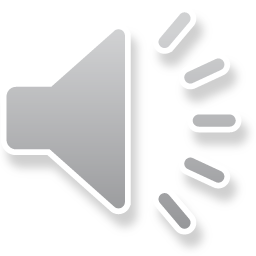 Опыт 2
— При проведении этого опыта глаза должны быть закрыты. Возьмите часы и медленно приближайте их к уху до момента, когда станет слышно едва заметное тиканье. Измерьте расстояние от часов до уха. Чем больше расстояние звучащего предмета до уха, тем выше слуховая чувствительность.
Это интересно!
Самые чувствительные уши у летучей мыши. Если человеческое ухо может воспринимать колебания в пределах от 16 до 20 тыс. колебаний в секунду, то у летучих мышей — около 1 млн в секунду.
Оздоровительная минутка
Но оказывается, уши — не только орган слуха. На ушной раковине находится много точек, которые невидимыми ниточками связаны со всеми нашими органами (сердце, печень, желудок и др.). Поэтому хорошо делать самомассаж ушных раковин.
поглаживания сверху вниз, сзади и спереди раковины, создавая постепенно ощущение приятного тепла.
Я здоровье сберегу,
 Сам себе я помогу!
. Чтобы сберечь органы слуха, необходимо:
•  Защищать уши от сильного шума.
•  Защищать уши от ветра.
•  Не ковырять в ушах.
•  Не сморкаться сильно.
•  Не допускать попадания воды в уши.
• Если уши заболели, обратиться к врачу.
•  Правильно чистить уши: намыленным пальцем.
•  Мыть уши каждый день.
•  Каждое утро разминать ушную раковину.
Итог
Для чего нужны уши?